ПРОЕКТ ПО ВОССТАНОВЛЕНИЮ УСТОЙЧИВОГО ЛАНДШАФТА ТАДЖИКИСТАНА
Общественная консультация по 
ОСНОВАМ ПОЛИТИКИ ПЕРЕСЕЛЕНИЯ
…..сентября 2021г.
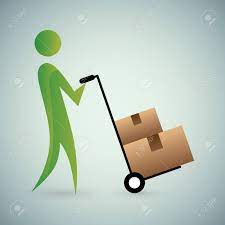 ОСНОВЫ ПОЛИТИКИ ПЕРЕСЕЛЕНИЯ (ОПП)
Данный документ:
Разработан в соответствии с требованиями Всемирного банка по Экологическому и Социальному Стандарту 5 (ЭСС- 5) «Отчуждение земли, ограничения на землепользование и вынужденное переселение»
Определяет возможные риски и воздействия проекта, связанные с ограничениями по отчуждению земли и доступу к ней
Определяет конкретные меры смягчения возможных воздействий, ставки компенсаций и процедуры для их применения
Служит руководством для исполнителей Проекта (ГРП\КООС и ЦУП\АМИ) и местных органов власти (область, район, джамоат) в сфере выявления, компенсации и восстановления средств к существованию лиц, затронутых Проектом (ЛЗП).
Экологический и Социальный Стандарт 5
Ключевые цели ЭСС 5:
Предотвращение принудительного переселения или, если оно неизбежно, его сведение к минимуму путем рассмотрения альтернативных вариантов проекта;
Недопущение насильственного выселения;
Сведение к минимуму неизбежных негативных социально-экономических последствий, возникших в результате отчуждения земель или ограничения землепользования за счет:
    (a) предоставления своевременного возмещения за потерянное имущество по восстановительной  стоимости, и
    (b) оказания помощи переселенным лицам в улучшении или восстановлении их средств к существованию и уровня жизни.
Улучшение жилищных условий бедных или социально незащищенных физически перемещенных лиц путем предоставления им приемлемого жилья, доступа к услугам и удобствам, а также правовой гарантии владения.
Разработка и проведение мероприятий по переселению с выделением инвестиционных ресурсов в достаточном объеме, чтобы позволить переселяемым лицам получать прямую выгоду от реализации проекта; 
Обеспечение надлежащего информирования, проведения содержательных консультаций и информированного участия затронутых лиц в процессе планирования и выполнения мероприятий по переселению.
Принципы Основы Политики Переселения:
Вынужденное переселение следует избегать или сводить к минимуму.
Лицам Затронутым Проектом (ЛЗП) необходимо соответствующим образом помочь в их усилиях по улучшению или, по крайней мере, восстановлению прежних доходов и уровня жизни.
ЛЗП должны быть полностью информированы и проконсультированы по вариантам компенсации.
Отсутствие официального права на земельный участок не является препятствием для компенсации или альтернативных форм помощи.
Особое внимание уделяется социально уязвимым группам (этнические меньшинства, домохозяйства, возглавляемые женщинами или пожилыми людьми и т.д.)
Компенсация выплачивается и помощь предоставляется до переселения и отчуждения земли, и сноса, до любого воздействия.
Компенсация должна выплачиваться ЛЗП по полной восстановительной стоимости, без вычетов за амортизацию или любые другие цели.
Законодательная база в области управления земельными ресурсами Республики Таджикистан
Конституция РТ устанавливает, что земля является исключительной собственностью государства. 
Земельный кодекс, регулирует комплекс отношений, возникающих в процессе владения и пользования землей.
Гражданский кодекс РТ регулирует договорные обязательства, имущественные и неимущественные отношения.
Закон РТ «Об оценке земель» устанавливает правовые основы нормативной оценки земель (от 2001 года).
 Закон РТ «О местных органах государственной власти» устанавливает нормативные основы отвода и перераспределения земли (от 2004 года).
Закон РТ «О землеустройстве» регулирует отношения, связанные с правовыми основаниями деятельности в сфере землеустройства (от 2008 года).
Государственный земельный кадастр - система информации и документации о природном, экономическом и правовом статусе земель, их категориях, качественных характеристиках и экономической стоимости.
Положение о порядке компенсации ущерба землепользователей и вреда, причиненного процессу сельскохозяйственного производства, утвержденное постановлением Правительства РТ № 641 (от 2011 года).
Гражданско-процессуальный кодекс РТ и Хозяйственный процессуальный кодекс РТ устанавливают порядок, правила и сроки судебной защиты в случае судебного разбирательства по вопросам, связанным с вынужденным переселением.
Сравнение законодательства РТ и ЭСС 5 Всемирного банка
Сравнение законодательства РТ и ЭСС 5 ВБ (2)
Приоритет норм ВБ
В случае имеющихся расхождений между законодательством Республики Таджикистан и требованиями ЭСС 5 Всемирного банка о принудительном переселении, должны применяться принципы и процедуры ЭСС 5.
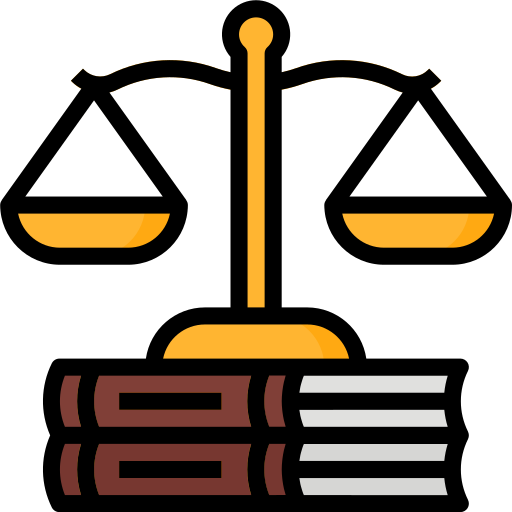 Лица затронутые проектом (ЛЗП) имеющие право на компенсацию:
Лица, чьи постройки частично или полностью, на постоянной или временной основе затронуты Проектом;
Лица, чьи жилые или коммерческие помещения и/или сельскохозяйственные угодья (или другие производственные земли) частично или полностью затронуты (на постоянной или временной основе) Проектом;
 Лица, чьи предприятия частично или полностью затронуты (на постоянной или временной основе) Проектом;
Лица, чья работа или наемный труд, или соглашение о долевой аренде затрагиваются Проектом, на постоянной или временной основе;
 Лица, чьи урожаи (однолетние и многолетние) и/или деревья частично или полностью затрагиваются Проектом;
 Лица, чей доступ к общественным ресурсам или собственности частично или полностью затрагивается Проектом.
Процесс подготовки Плана Действий по Переселению (ПДП)
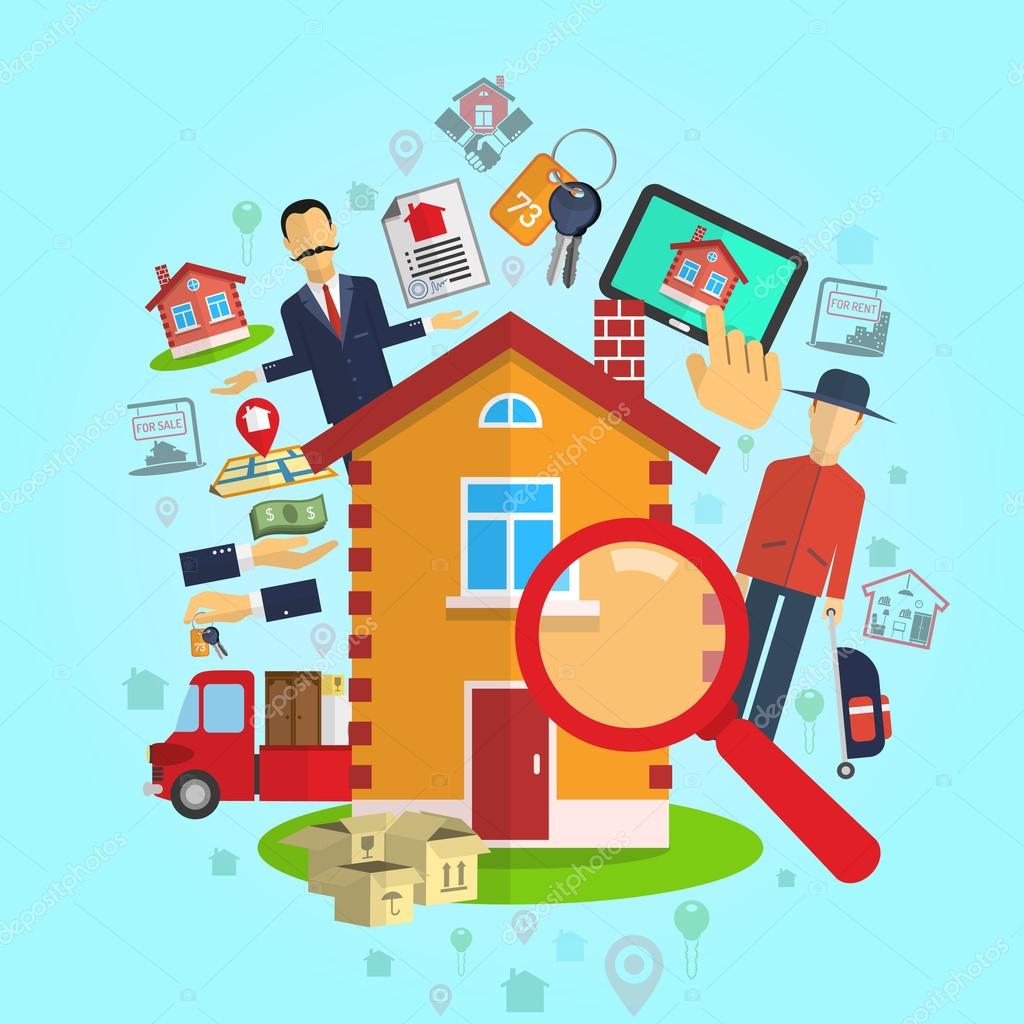 ЭСС 5 требует от исполнителя Проекта подготовки ПДП по процессу отчуждения земель, как только будет известна степень прямого воздействия проекта:
Шаг 1 - проведение оценки для определения земельных участков и активов, которые могут быть затронуты Проектом (скрининг по форме)
Шаг 2- Перепись населения, социально-экономические исследования, инвентаризация потерь (по вопроснику)
Шаг 3- Разработка ПДП (результаты исследования, программа улучшения или восстановления средств к существованию и уровня жизни (компенсации); график мероприятий по переселению; подробная смета расходов).
Шаг 4 -  Обнародование и утверждение  (консультации с ЛЗП и местной властью, внесение изменений, утверждение ПДП Всемирным Банком, публикация на сайте ГРП\КООС и ЦУП\АМИ и ВБ)
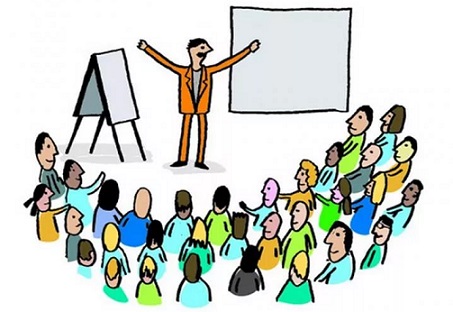 Выплаты компенсаций
Компенсации оплачиваются исполнительным агентством (ГРП\КООС и ЦУП\АМИ) из бюджета переселения, который будет внесен Правительством Республики Таджикистан, включая любые налоги и возможные сборы за транзакции, и расходы, связанные с повторной выдачей сертификата на право землепользования.
Правомочность на компенсацию будет ограничена установленным предельным сроком для проекта, и ЛЗП, которые поселятся в попавших под воздействие районах, после установленного предельного срока, не будут иметь права на получение компенсации.
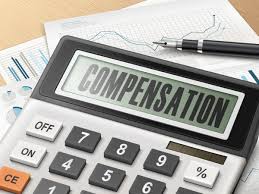 Механизм рассмотрения жалоб для ЛЗП
Жалобы\обращения могут быть поданы устно, писменно, в электронном формате на следующих двух уровнях:
Местный уровень: через органы местной власти района\джамоата, районные представительства КООС\АМИ. Районные сотрудники ГРП\ЦУП отвечают за регистрацию и рассмотрение жалобы\обращения. Если вопрос не может быть решен к удовлетворению заявителя в течение 5 дней, он переноситься на следующий уровень.
Национальный уровень: ЛЗП имеют возможность напрямую связаться с ГРП\ЦУП. Специалист ГРП\ЦУП по вопросам социального развития несет ответственность за регистрацию и рассмотрение\решение жалоб в течение 14 дней (30 дней для обращений, требующих дополнительного изучения). Он/она будет нести ответственность за обобщение количества и типов всех жалоб и вопросов, полученных в районах. 
Если после получения ответа от ГРП /ЦУП жалоба не удовлетворяется, по запросу ЛЗП создается Комиссия по Разрешению Конфликтов (КРК) в составе минимум 5 человек из числа сотрудников ГРП / ЦУП, представителей признанных местных ОО, уважаемых лиц района. Решения, принятые комиссией и согласованные всеми сторонами, оформляются в виде приказа соответствующего района.
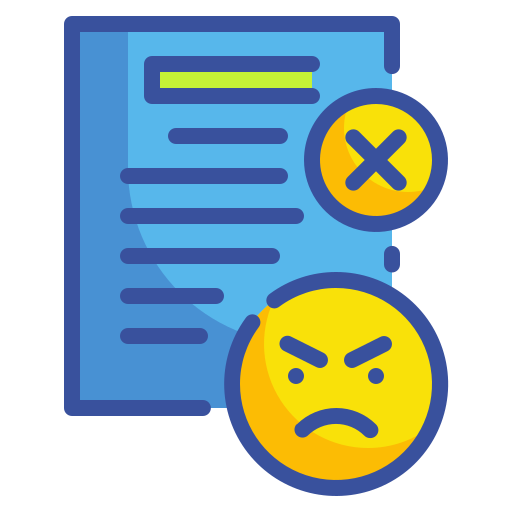 Механизм рассмотрения жалоб для ЛЗП (2)
ЛЗП также могут подавать жалобы напрямую в центральный аппарат КООС/АМИ. 
КООС / Центр экологической информации Комитета:
• Веб-сайт (http://tajnature.tj/)
• электронная почта info@tajnature.tj
• горячие линии (+99237) 2354430 и
• (+992) 777162275 WhatsApp, Telegram и Imo
• официальная страница Комитета в Facebook. https://www.facebook.com/tajnature.tj
 
Агентство мелиорации и ирригации при Правительстве РТ\АМИ
• Душанбе, 734064, ул. Шамси 5/1.
• Факс: (+992) 372235-35-54, телефон: (+992) 372236-04-47,
• Электронная почта: info@alri.tj
• Веб-сайт ALRI: https://alri.tj/en/director

Апелляционный механизм. Если жалоба не разрешена к удовлетворению истца, то он/она может подать жалобу в соответствующий суд.
Служба Всемирного банка по рассмотрению жалоб
Жалобу можно направлять напрямую в Банк через:
Службу ВБ подачи и рассмотрения жалоб. https://www.worldbank.org/en/projects-operations/products-and-services/grievance-redress-service , или
Постоянное Представительство ВБ в Душанбе:
 Айни 48, Бизнес центр «Созидание», 3-й этаж
 тел.:   +992 48 701-5810
 э-почта:  tajikistan@worldbank.org
Доступ к документу
С полным текстом Основ Политики Переселения можно ознакомиться на сайте КООC\АМИ РТ по ссылке\ам:

www.tajnature.tj
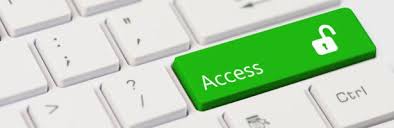